Slide 1
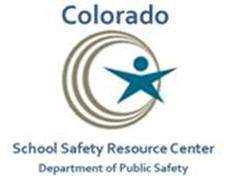 Slide 2
Slide 3
This section on Gold colored paper, 250 copies, laminate, fold, cut, holepunch